Ways to celebrate Academic Writing Month (November)
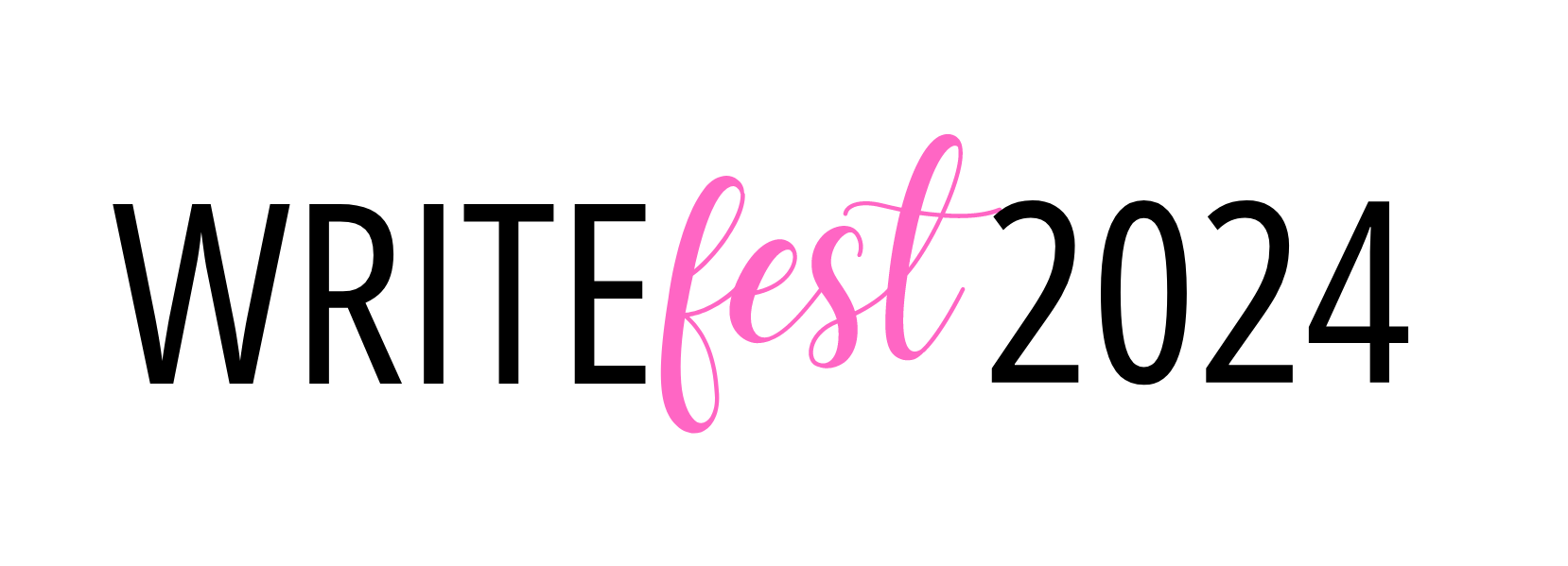 What is WRITE fest?
WriteFest is a festival of research writing, that brings people together into supportive communities and celebrates all forms of writing.
The festival draws on the writing retreat format, bringing you opportunities to attend throughout the month of November.
At Sheffield Hallam we will be: 
Running online and on campus Writing Retreats
Highlighting workshops and resources on writing and publishing
[Speaker Notes: November is Academic Writing Month and we are joining the University of Sheffield WRITEfest initiative by brining together people from across the university to recognise and celebrate writing.]
WRITE fest aims
What is a Shut Up and Write session / Writing Retreat?
Provides you with time and space to progress your own writing projects
They are based on retreats run by Prof Rowena Murray
You need to come prepared
Be clear what you want to achieve
SUAW sessions
Half day retreats
The Pomodoro® Technique
A time management method to enhance focus and concentration
Choose a task
Set a timer for 25 mins
Work on the task
Tick off your task
Take a short break
Repeat
https://www.pomodorotechnique.com/
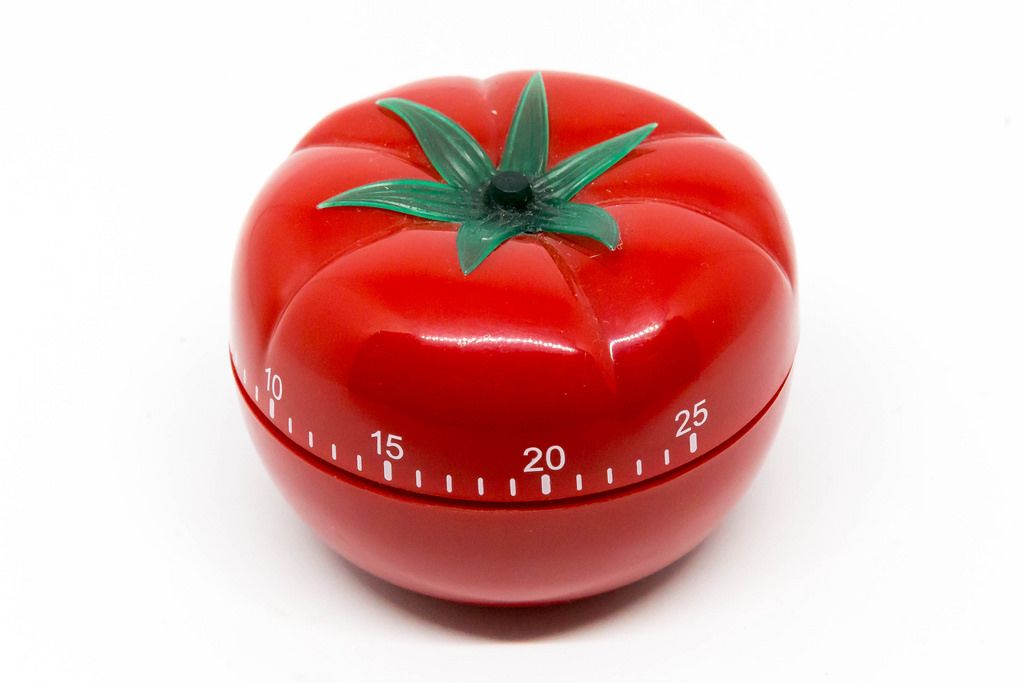 This Photo by Unknown Author is licensed under CC BY
Shut Up & Write! is a global movement
Find out more at https://shutupwrite.com/
Ways that you can get involved.
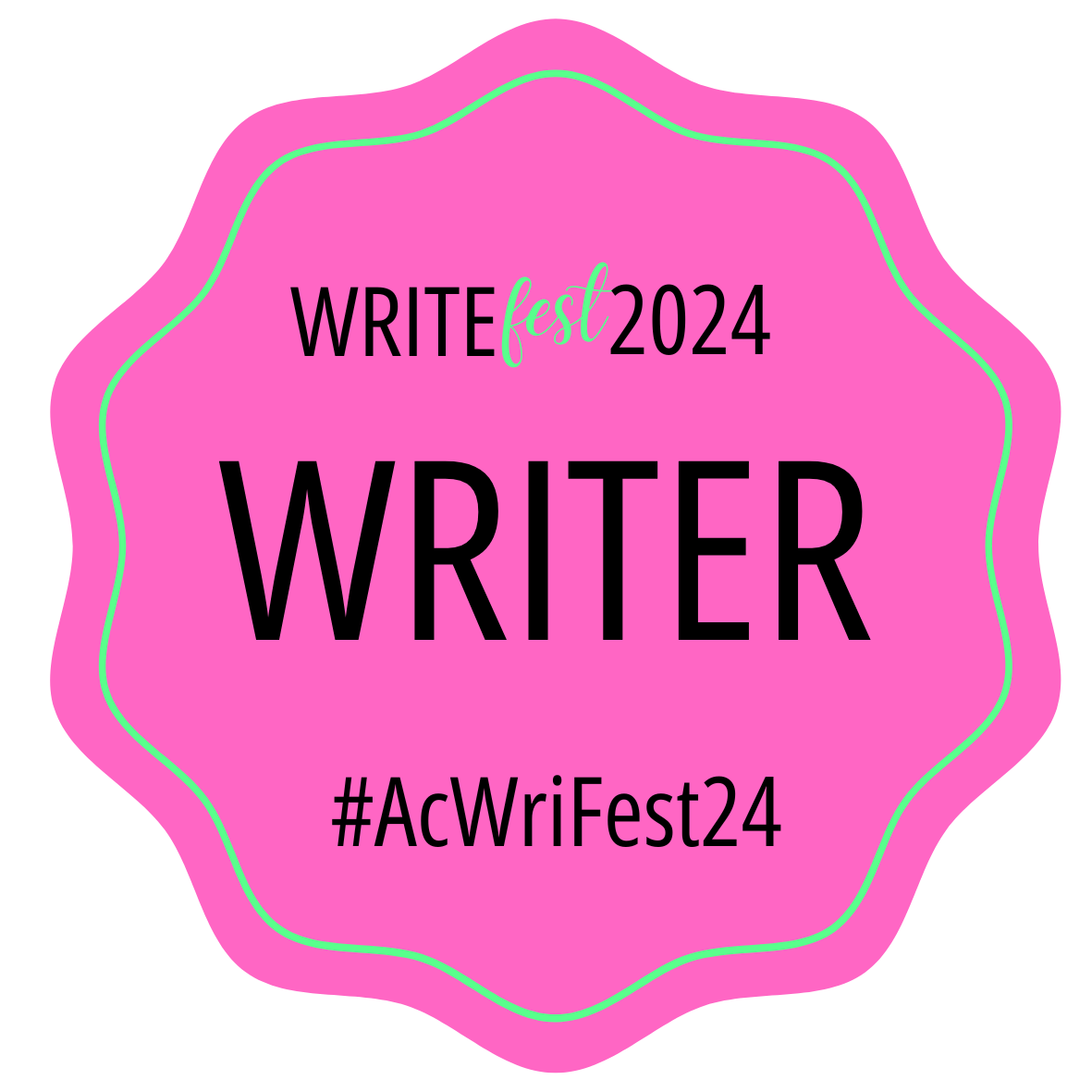 Set aside some time to check out the WriteFest resources.
Book onto the events that interest you.
Personalise your own calendar with activities and goals.
Encourage peers and colleagues to join you.
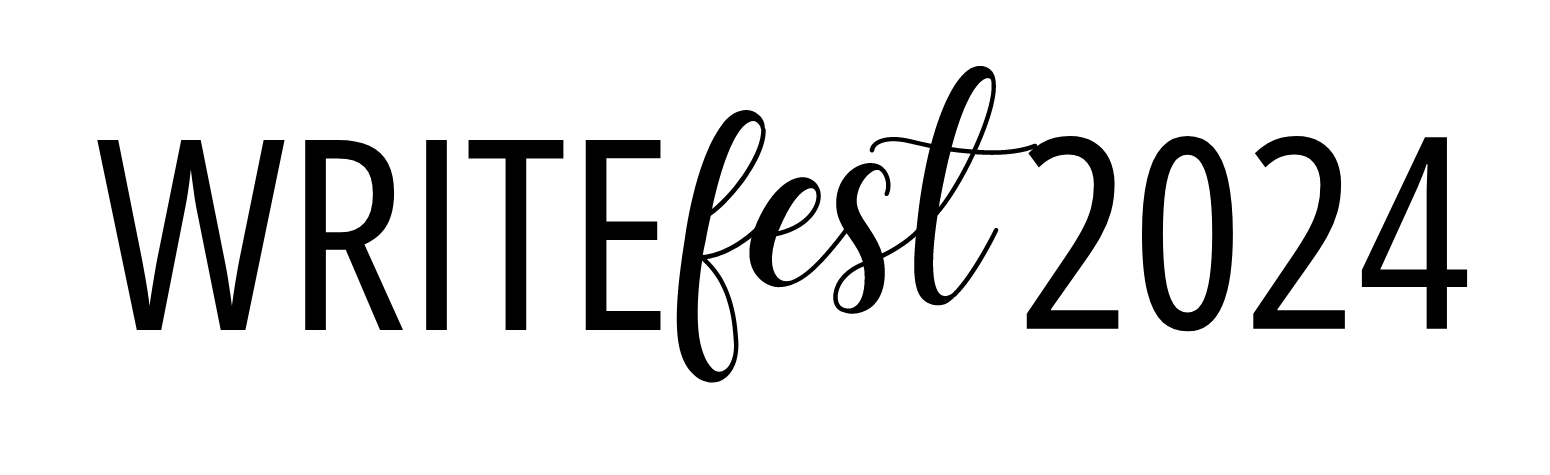 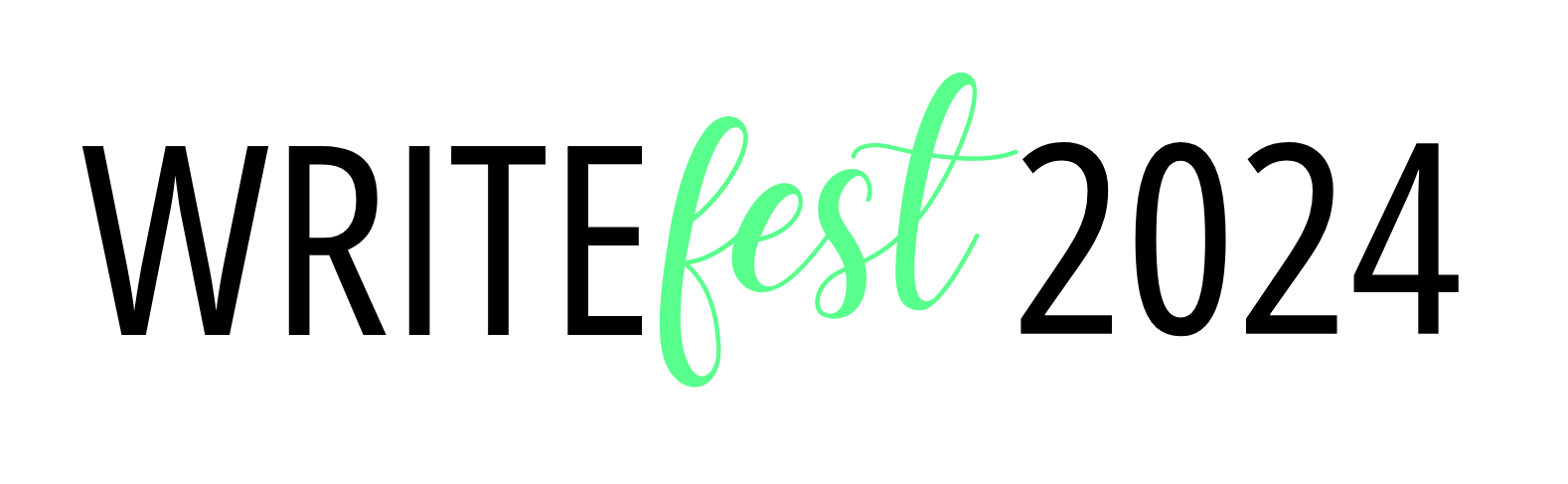 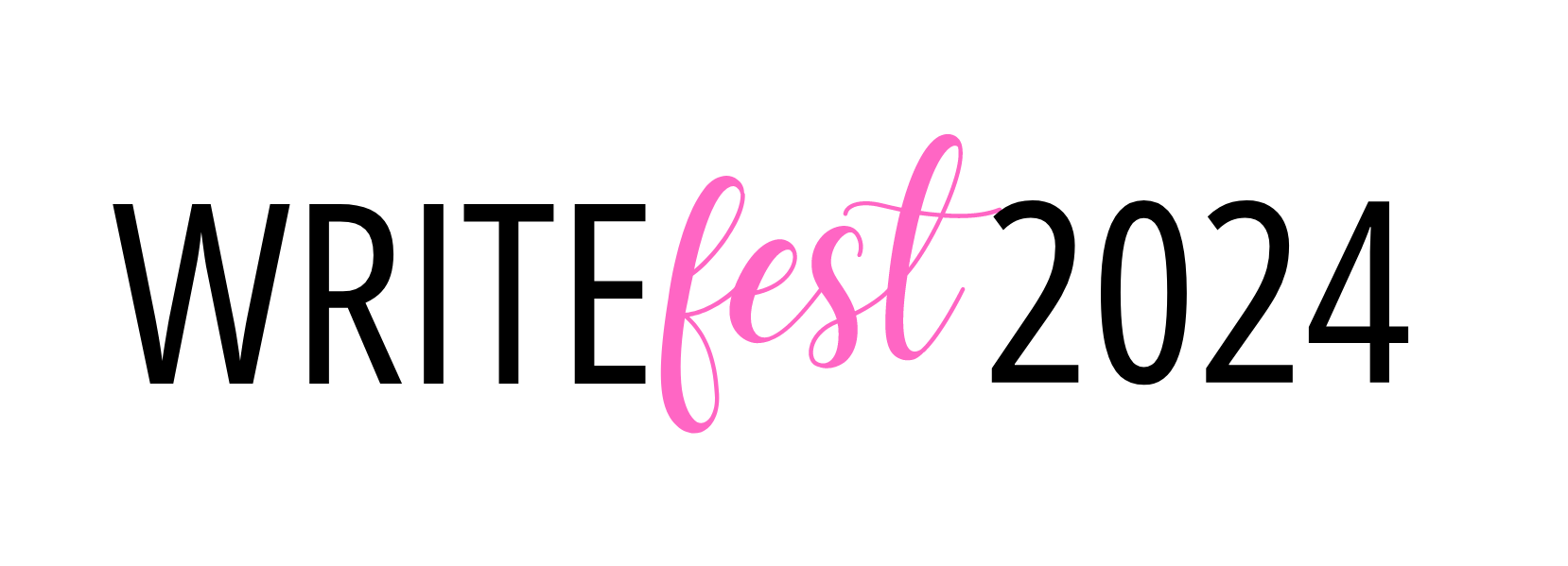